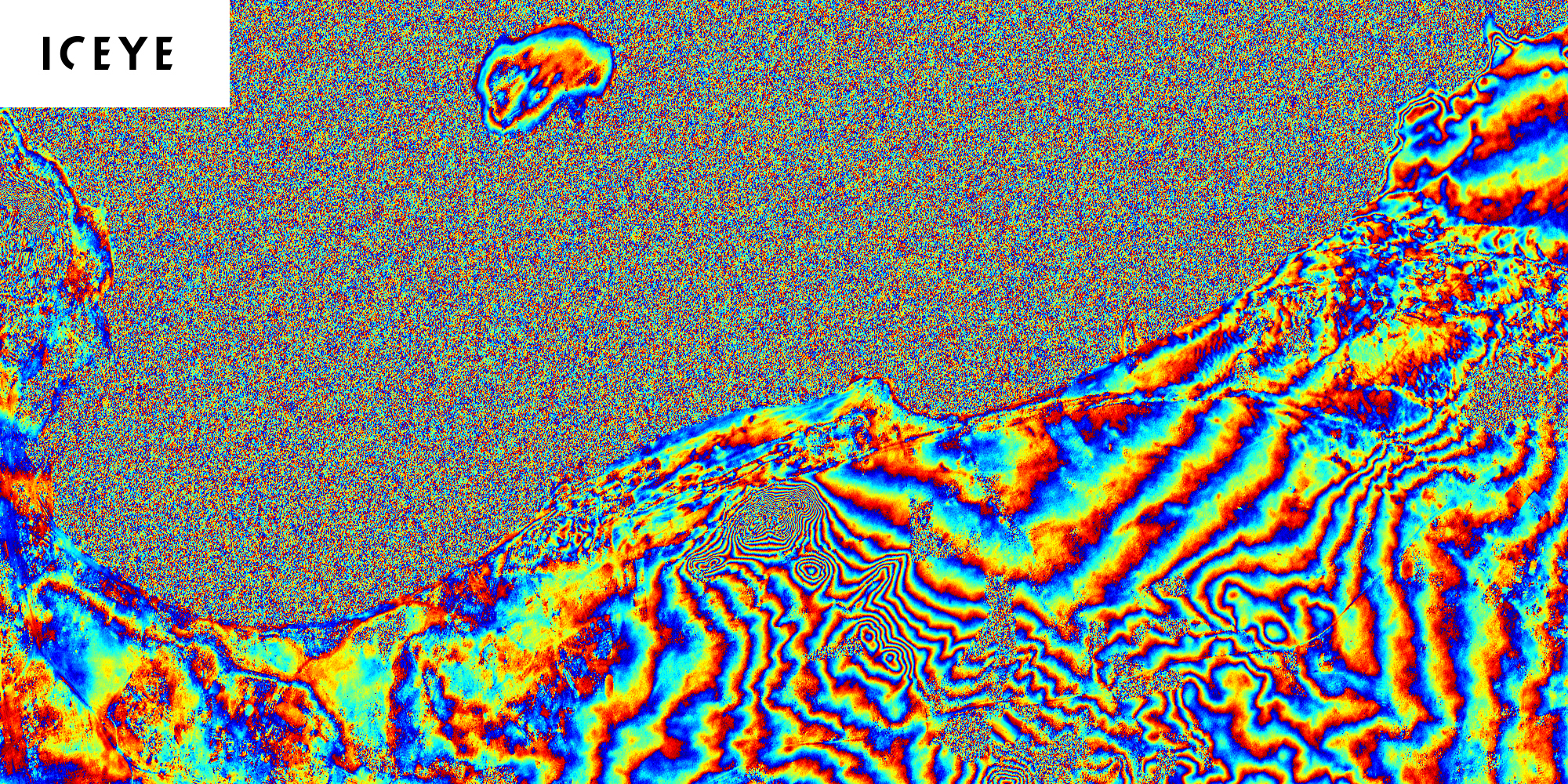 Радарная интерферометрия как способ геотехнического мониторинга
АВТОР: 
СТРУКОВ АРТЕМ БОРИСОВИЧ
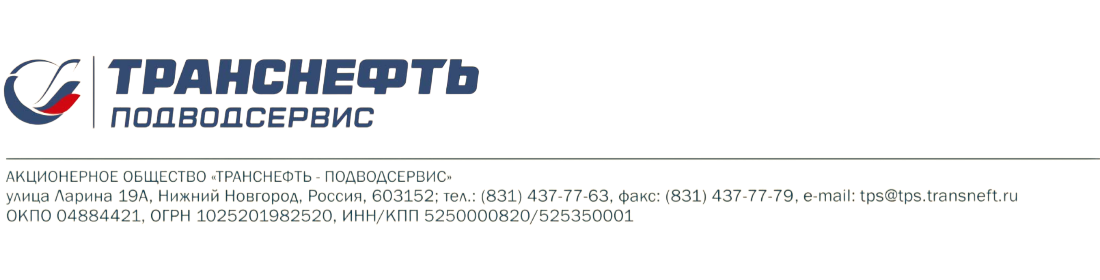 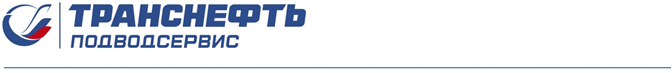 Основная деятельность
АО «Транснефть – Подводсервис» – дочернее общество ПАО «Транснефть»,
Генеральный подрядчик по  выполнению следующих видов работ:
Диагностика;
СМР строительно – монтажные работы;
Строительный контроль;
Инженерные изыскания под разработку планов ЛАРН;
Разработка ПЛАРН;
Учебный центр ЛАРН;
Оценка технического состояния ППМТ.
2
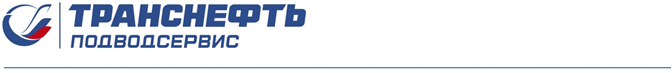 Структура предприятия
Головное предприятие и аппарат управления в г. Н.Новгород
Омский региональный центр
СДР г. Томск
Филиал г.  Самара
Филиал г. Самара
СДР г. Тюмень
СДР г. Уфа
СДР г. Нефтеюганск
3
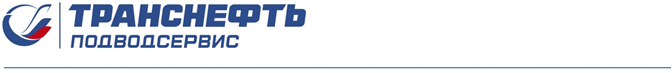 Основные заказчики АО «Транснефть – Подводсервис»
- ООО «Транснефть – Балтика»;
- АО «Транснефть – Верхняя Волга»;
- ООО «Транснефть – Восток»;
- ООО «Транснефть – Дальний Восток»;
- АО «Транснефть – Дружба»;
- АО «Транснефть – Приволга»;
- АО «Транснефть – Прикамье»;
- АО «Транснефть – Сибирь»; 
- АО «Транснефть – Север»;
- ООО «Транснефть – Порт Приморск»;
- ООО «Транснефть – Порт Козьмино»;
- ООО «Транснефть – Порт Усть-Луга»;
- АО «Связьтранснефть»;
- АО «Транснефть – Западная Сибирь»;
- АО «Транснефть – Урал»;
- АО «Черномортранснефть».
4
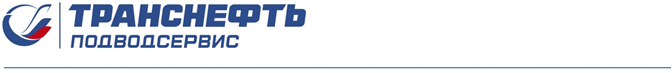 Производственная система развития Транснефть - Оптимум
Стратегическая цель - ноль аварий и инцидентов
Основные задачи:
- Снижение затрат;
Увеличение доходов;
Генерация новых знаний;
Постоянные технологические улучшения;
Внедрение процессного подхода;
Ориентация на людей.
5
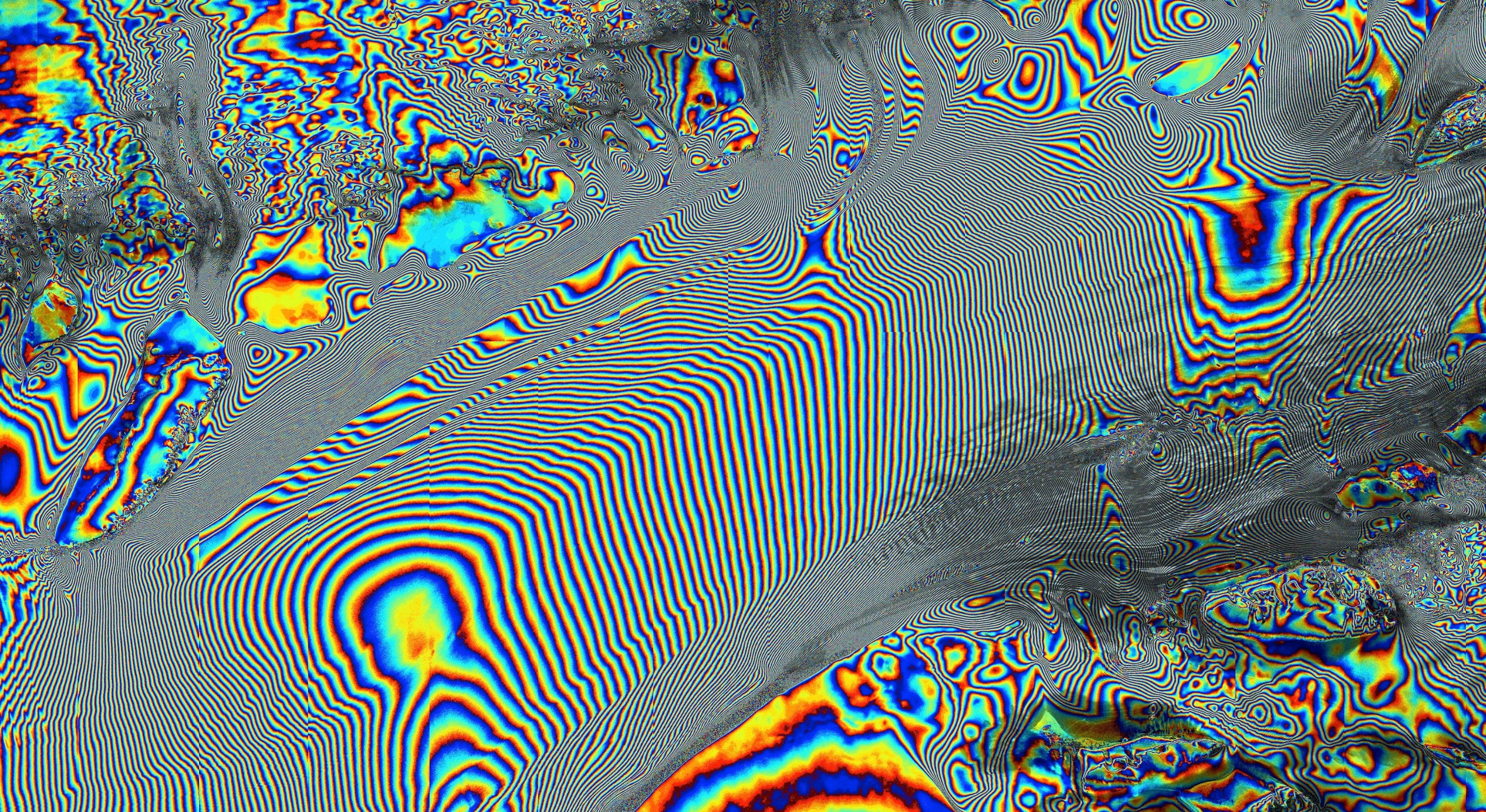 Изучение возможности применения в АО «Транснефть – Подводсервис» метода радиолокационной интерферометрии для оценки смещений земной поверхности в районах и на КППСОД, а также иных объектах МТ как альтернативу традиционным методам геотехнического мониторинга.
6
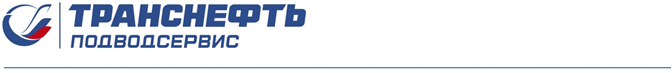 Цель исследования
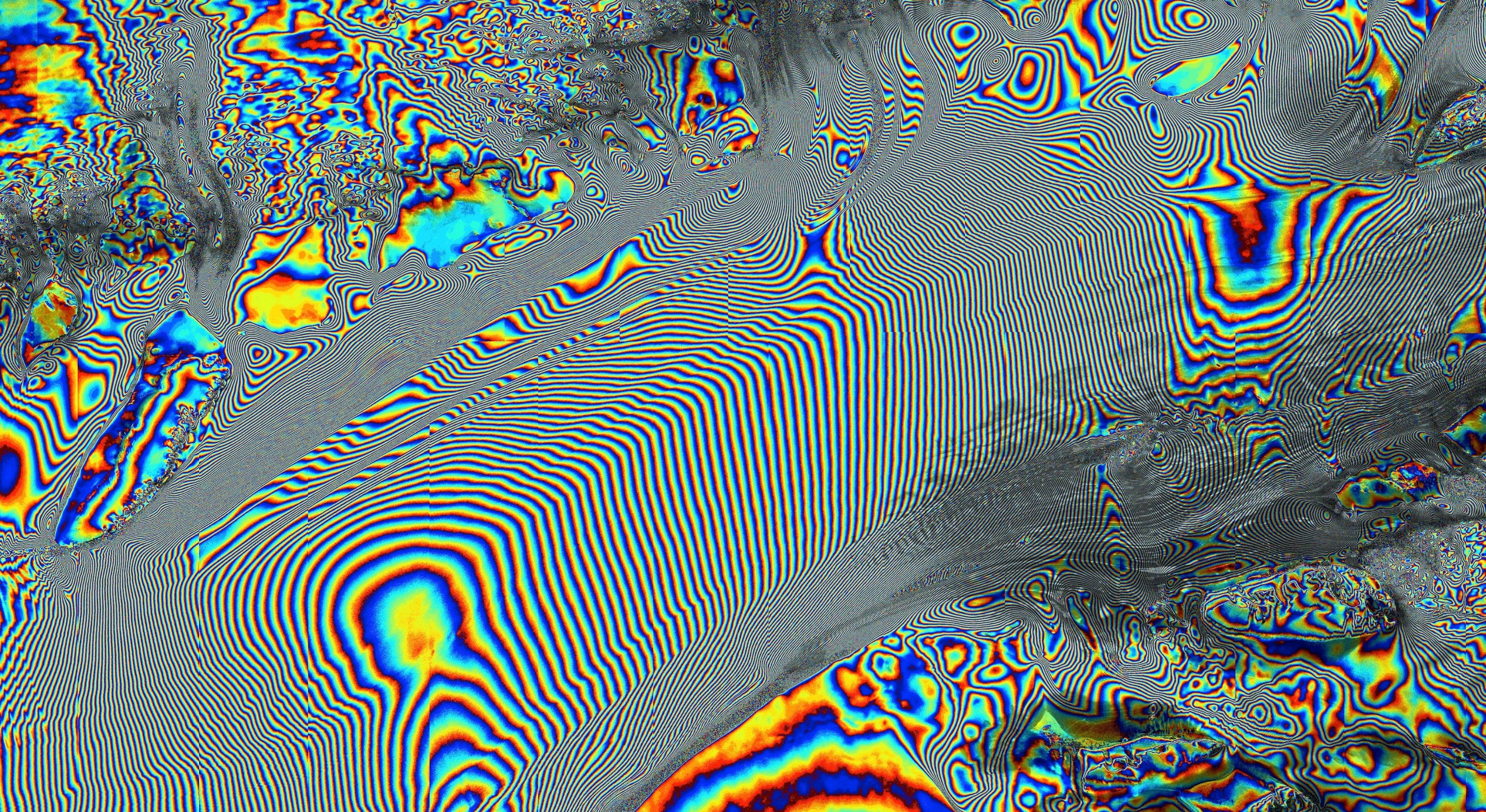 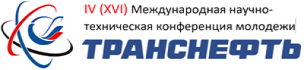 7
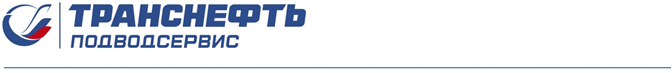 Проанализировать опыт в области оценки смещений земной поверхности методом радарной интерферометрии.
Освоить процесс обработки радарных космоснимков и применить его.
Проанализировать точность получаемых смещений земной поверхности.
Рассчитать экономический эффект и эффективность от внедрения метода.
Рассмотреть социальный эффект метода.
Выдвинуть предложения по вариантам использования радарной интерферометрии.
Задачи исследования
8
Понятие и принципы радарной интерферометрии
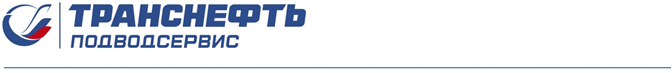 Интерферометрия — технология извлечения высот рельефа по фазовой информации двух съёмок.
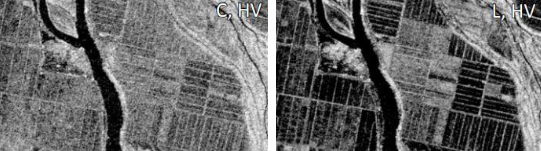 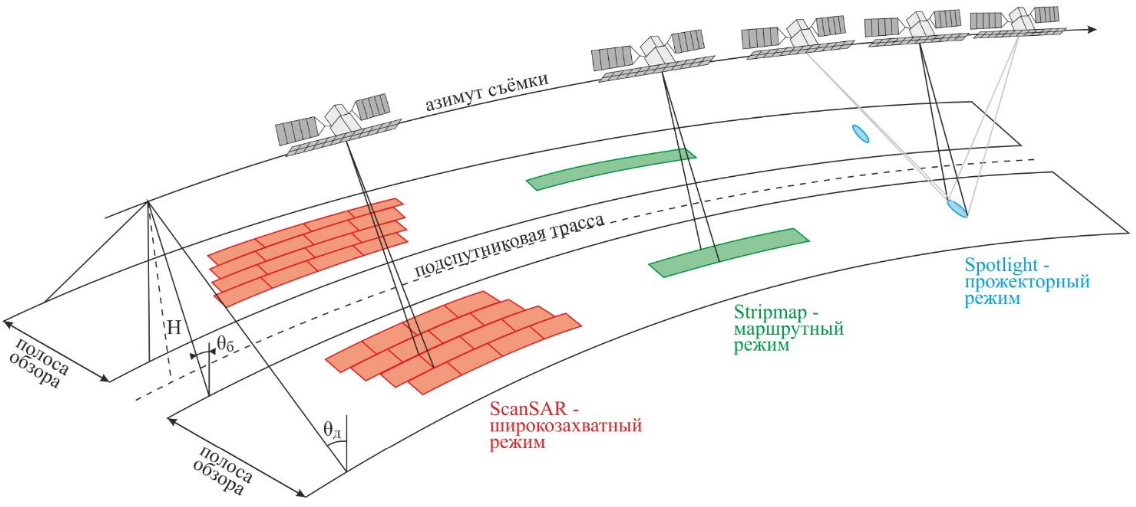 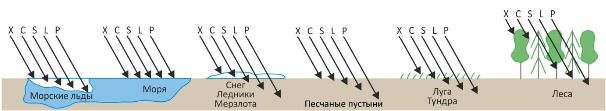 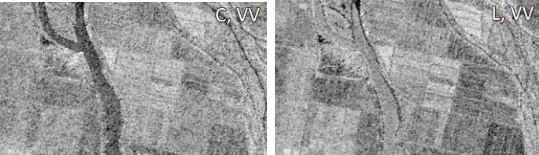 Радиолокационные снимки при разных 
комбинациях длин волн и поляризаций
Выбор и описание программных продуктов для обработки радарных данных
9
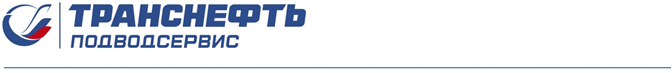 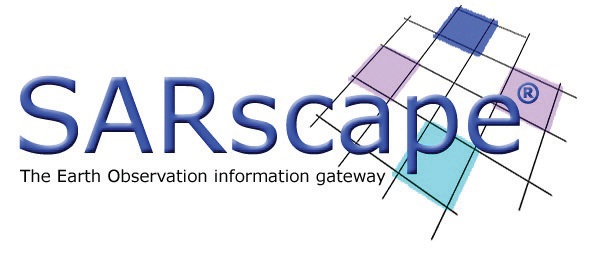 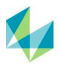 ERDAS Imagine Interferometry
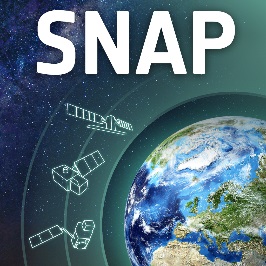 ESA SNAP
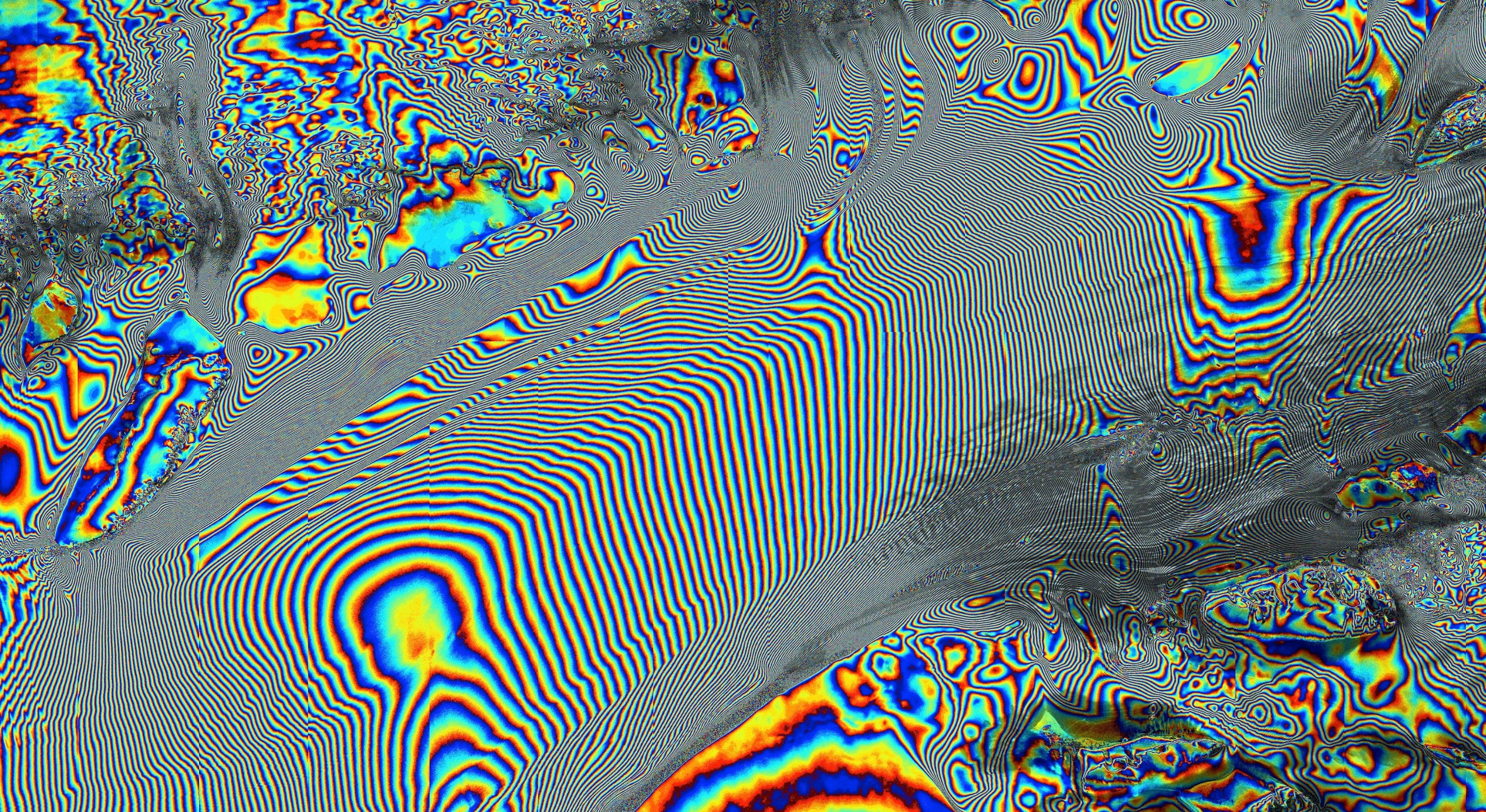 (м)
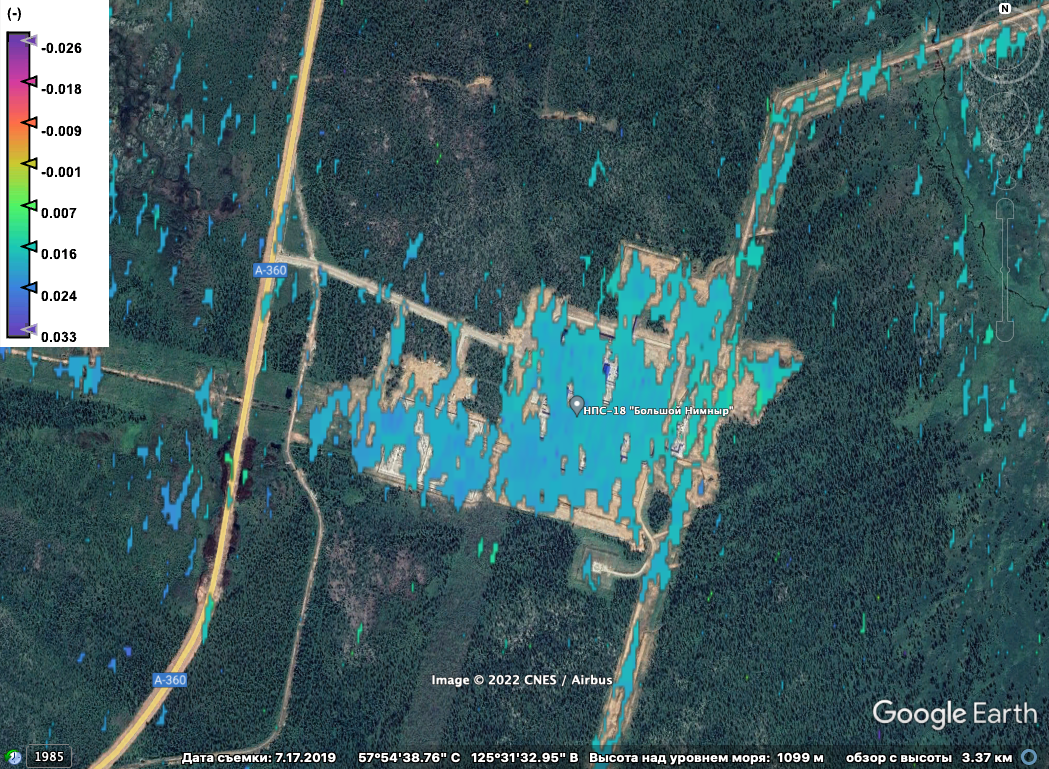 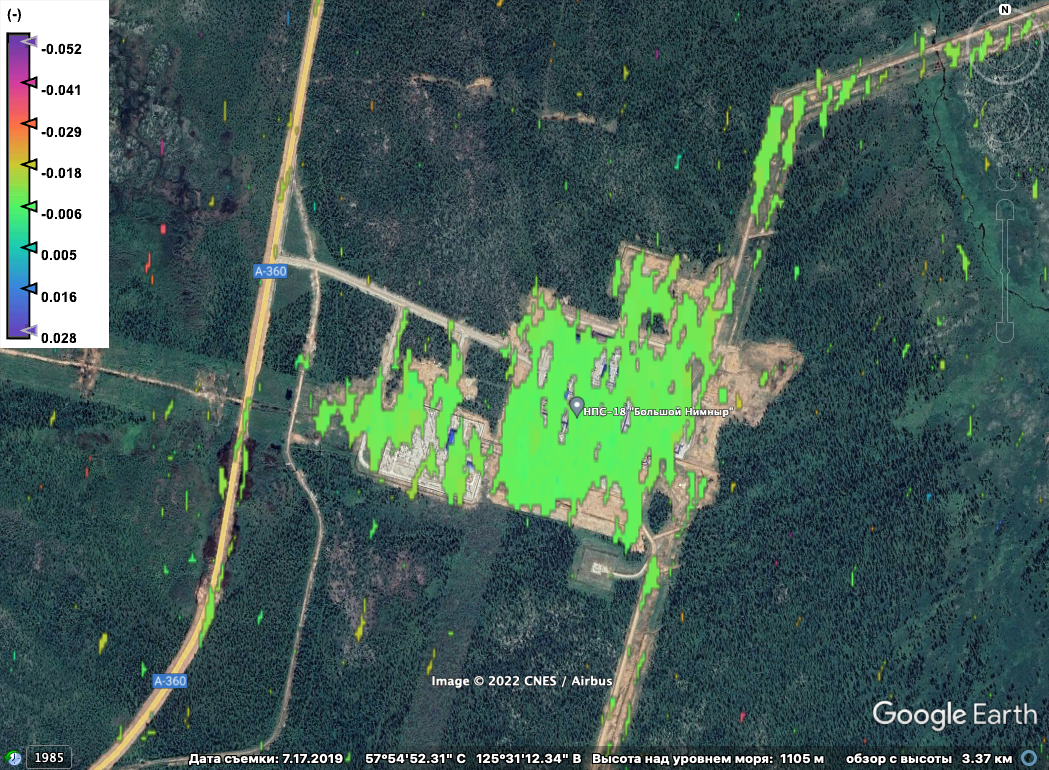 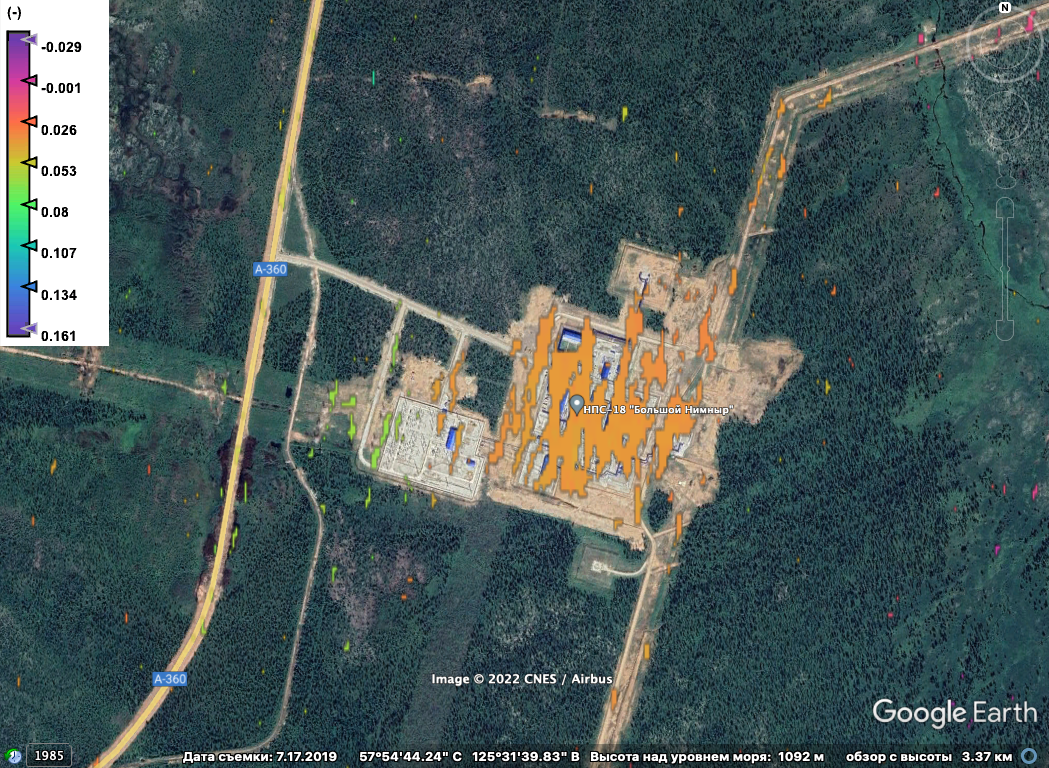 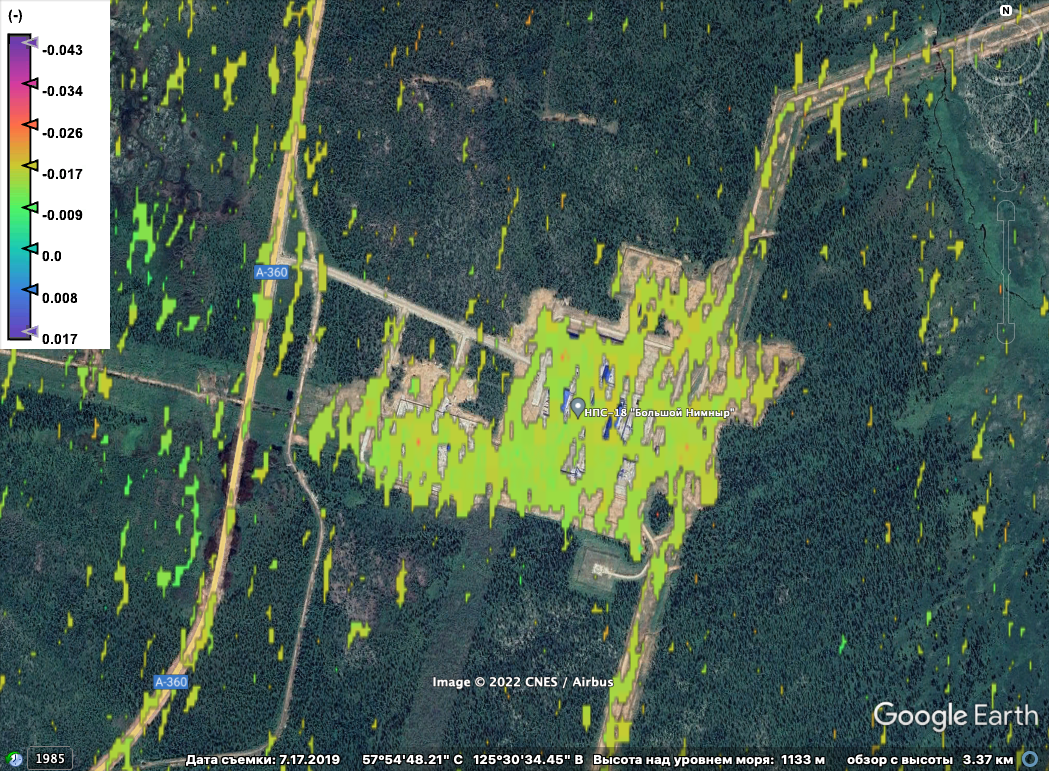 10
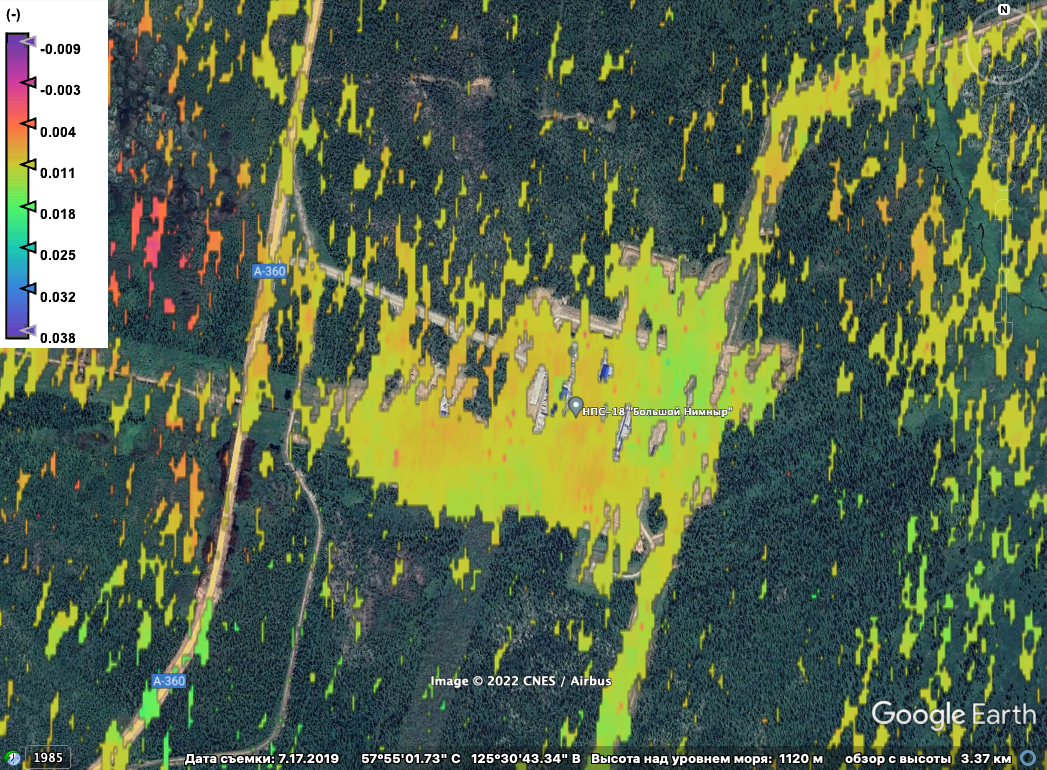 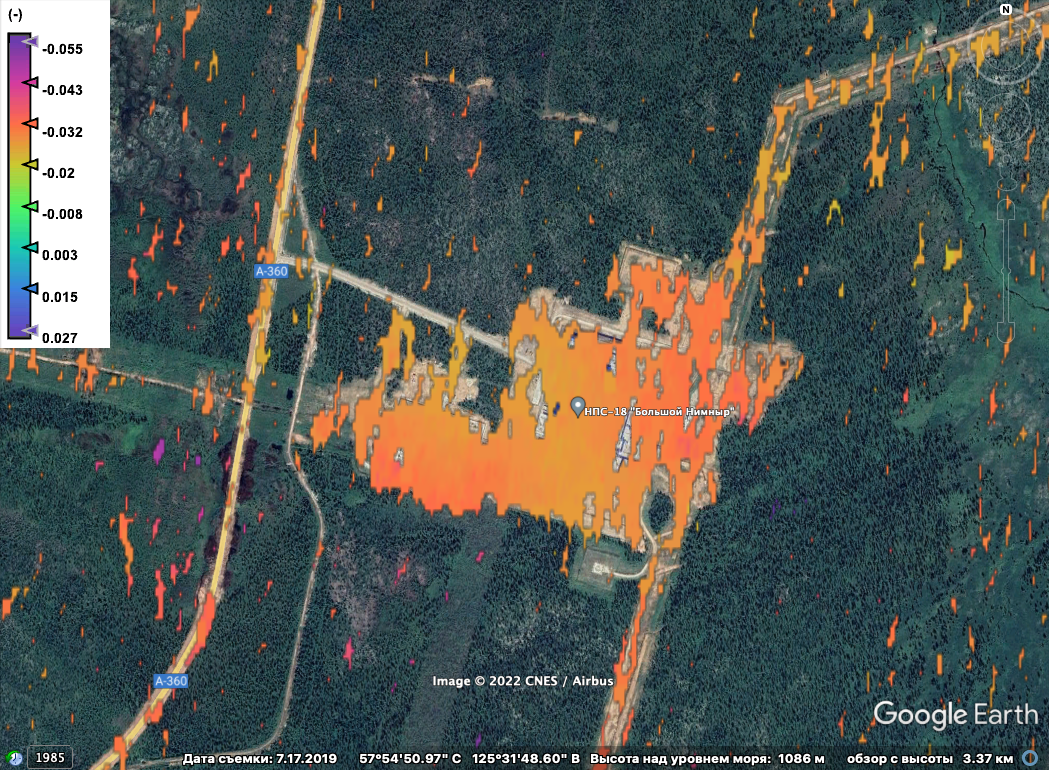 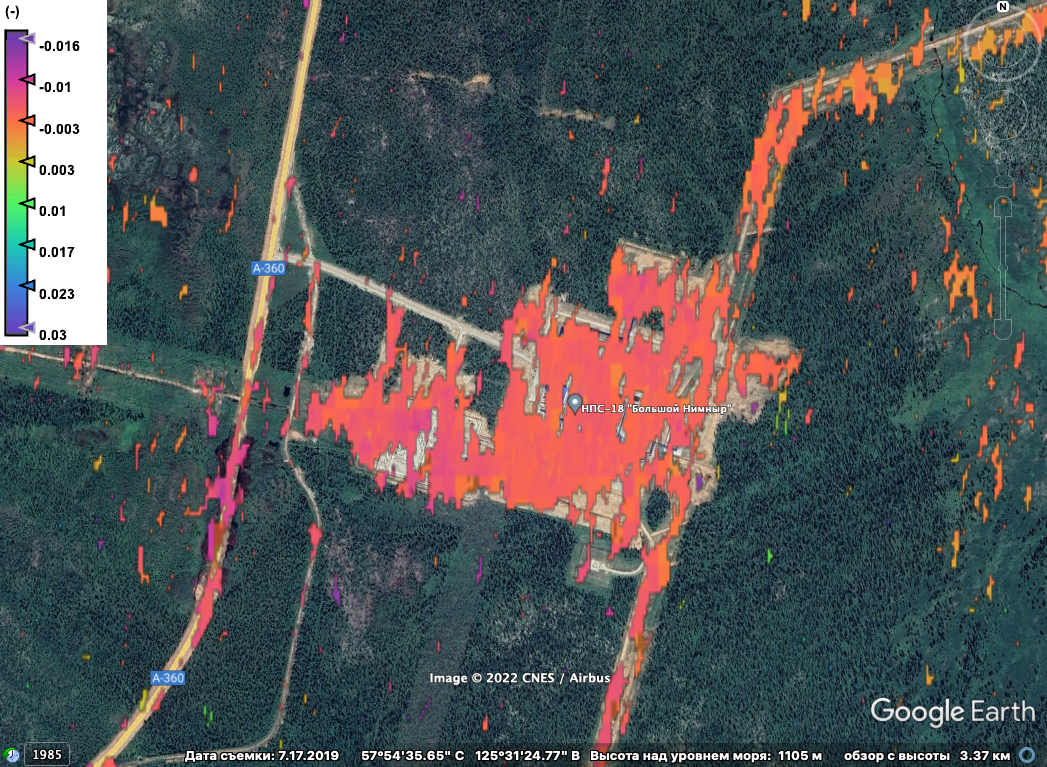 ESA SNAP
Объект 5.
11 июня – 23 июня
10 авг. – 22 авг.
29 июля – 10 авг.
23 июня – 5 июля
30 мая – 11 июня
5 июля – 17 июля
17 июля – 29 июля
2019 г.
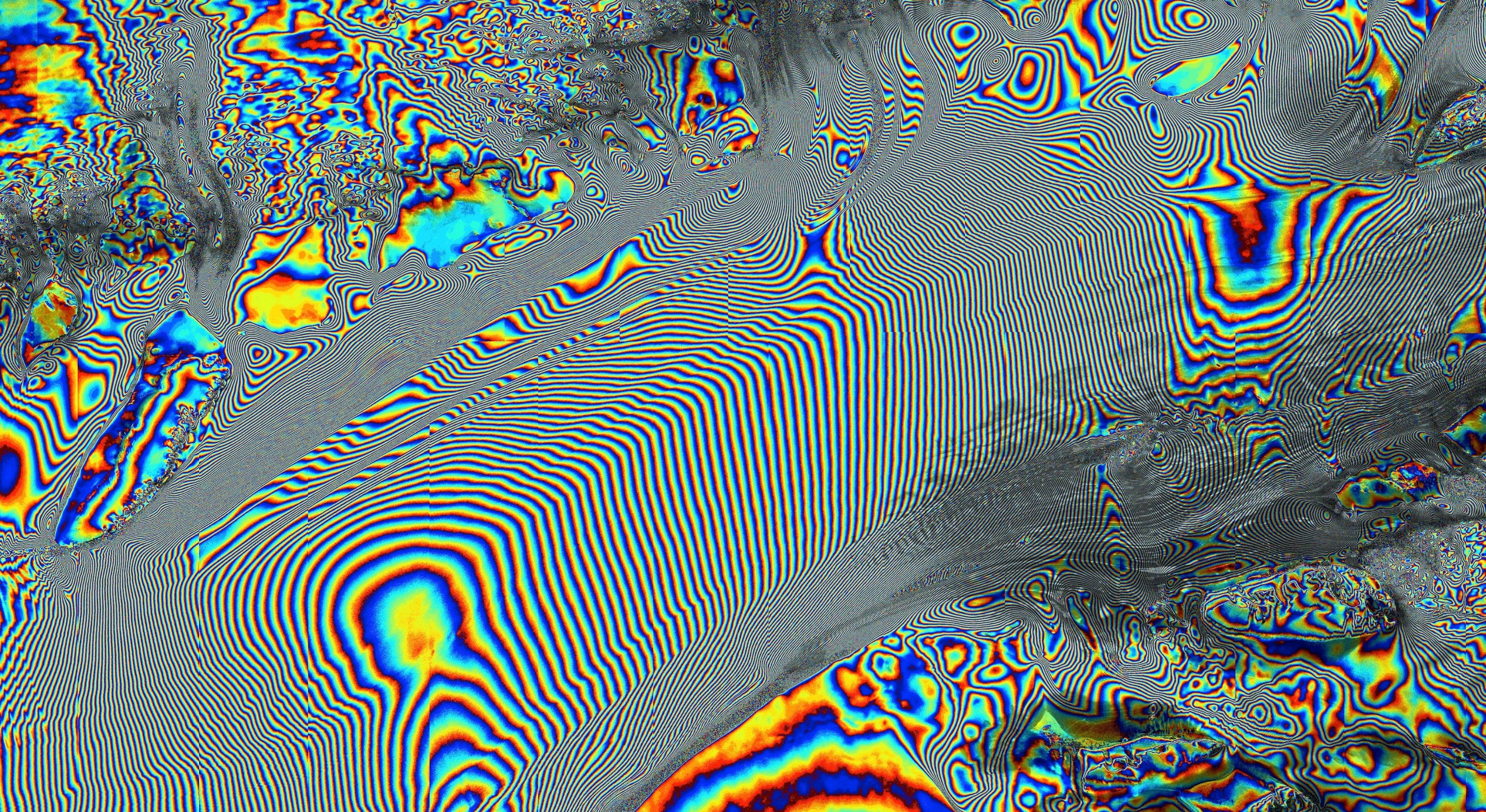 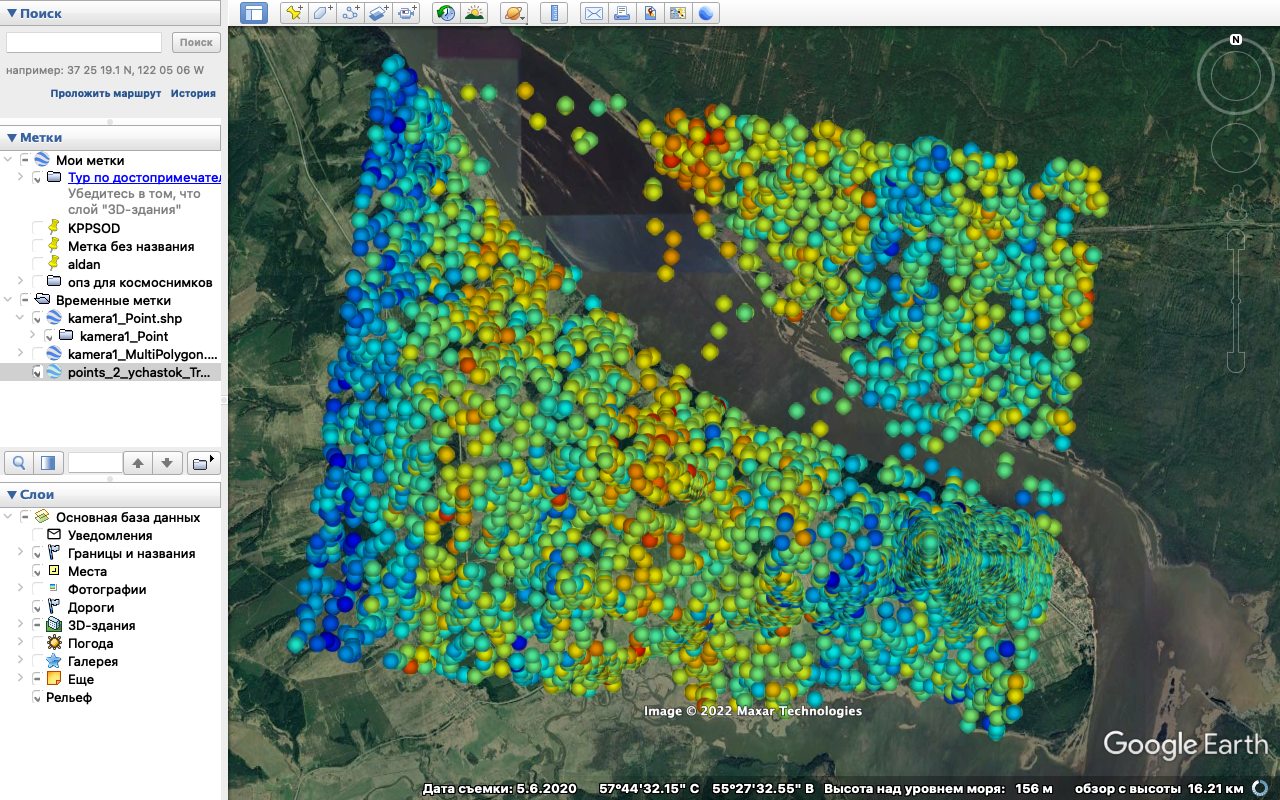 11
ESA SNAP
+
StaMPS
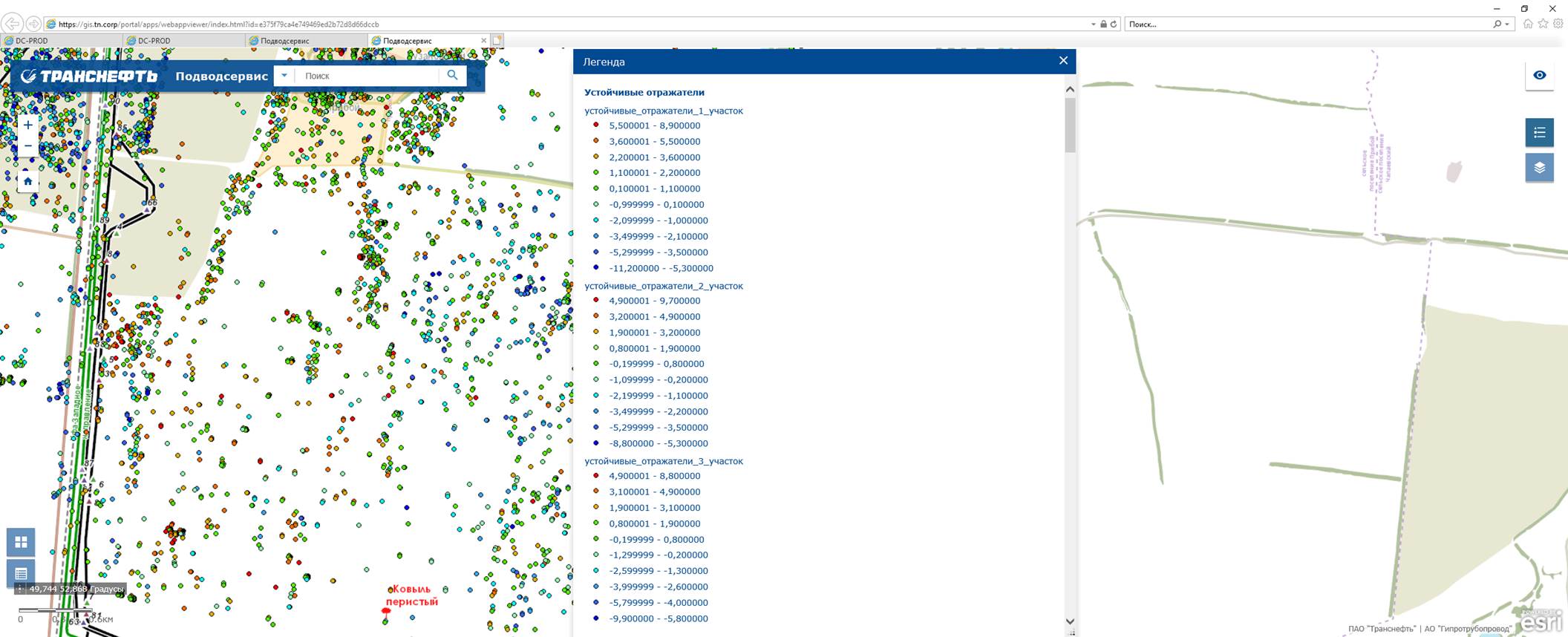 (м)
Объект 7. 
апрель 2018 г. – сентябрь 2019 г.
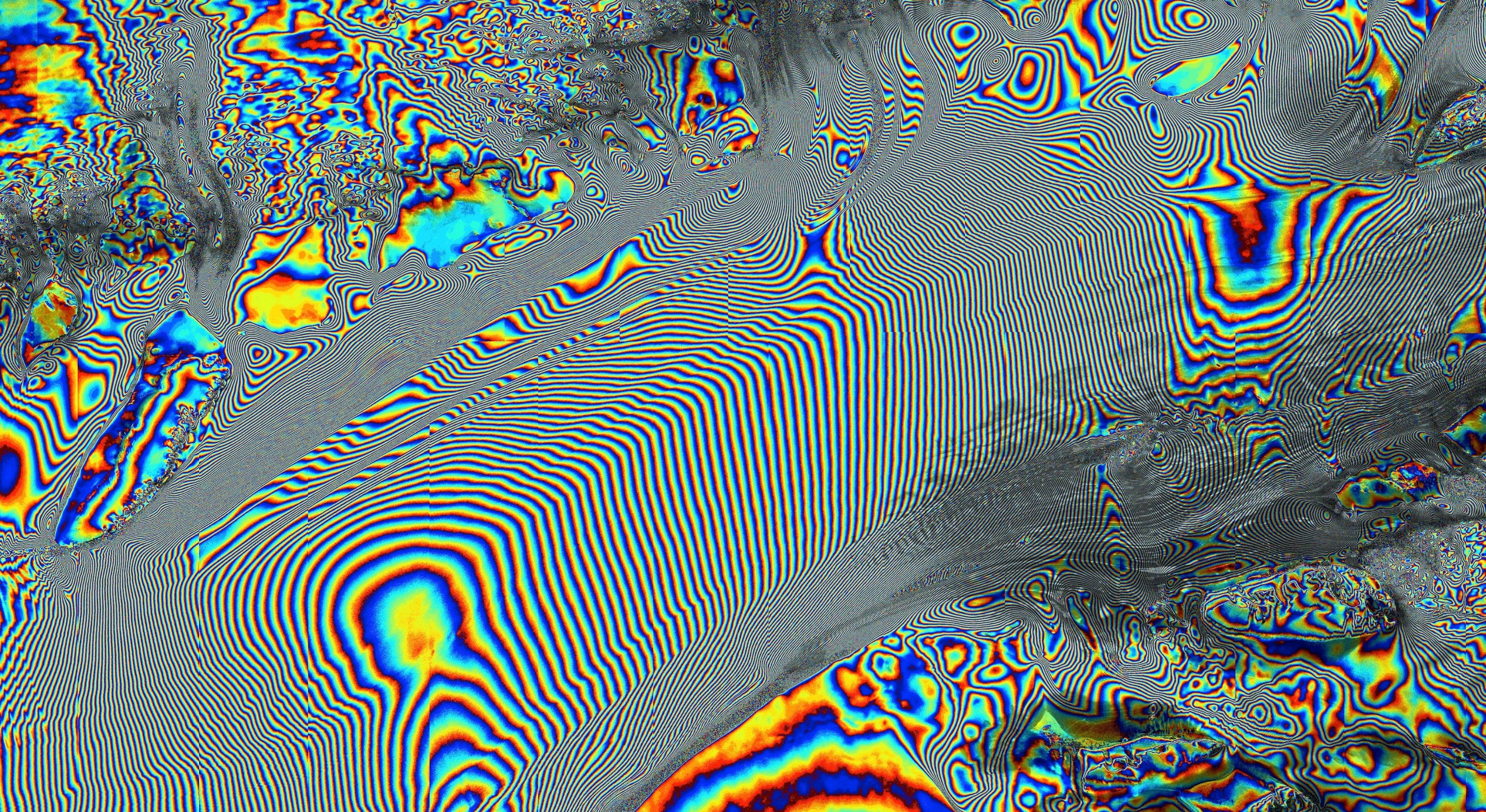 12
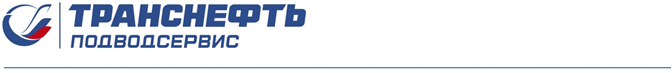 SARscape
Объект 1.
июль-сентябрь 2021 г.
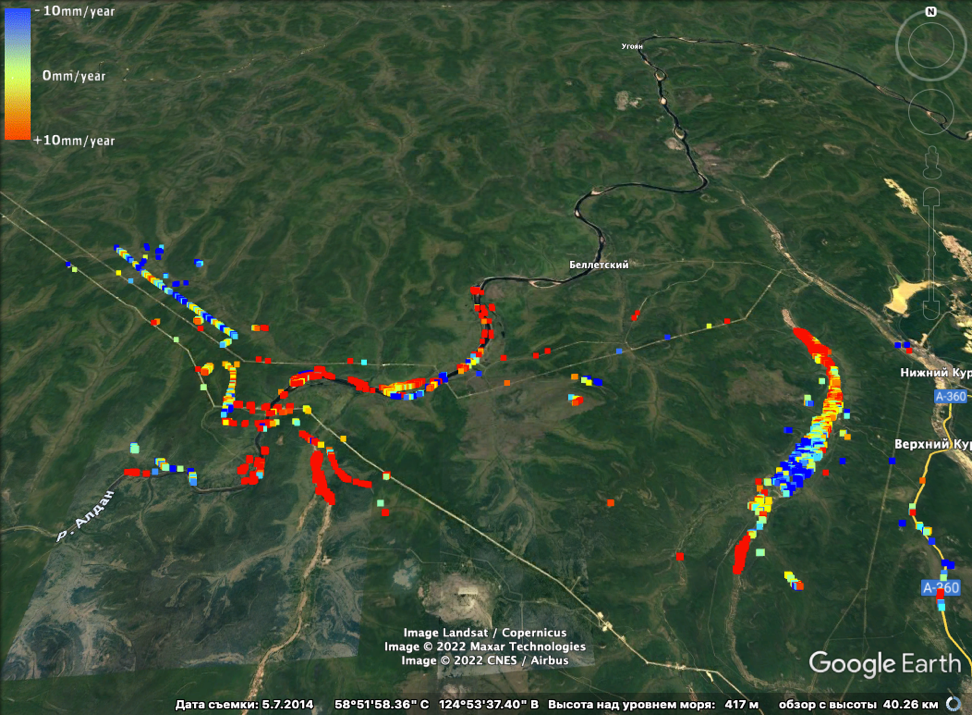 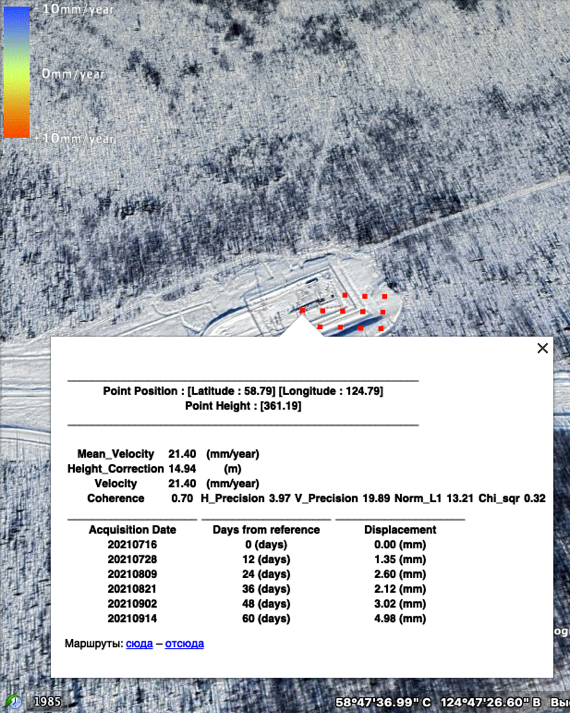 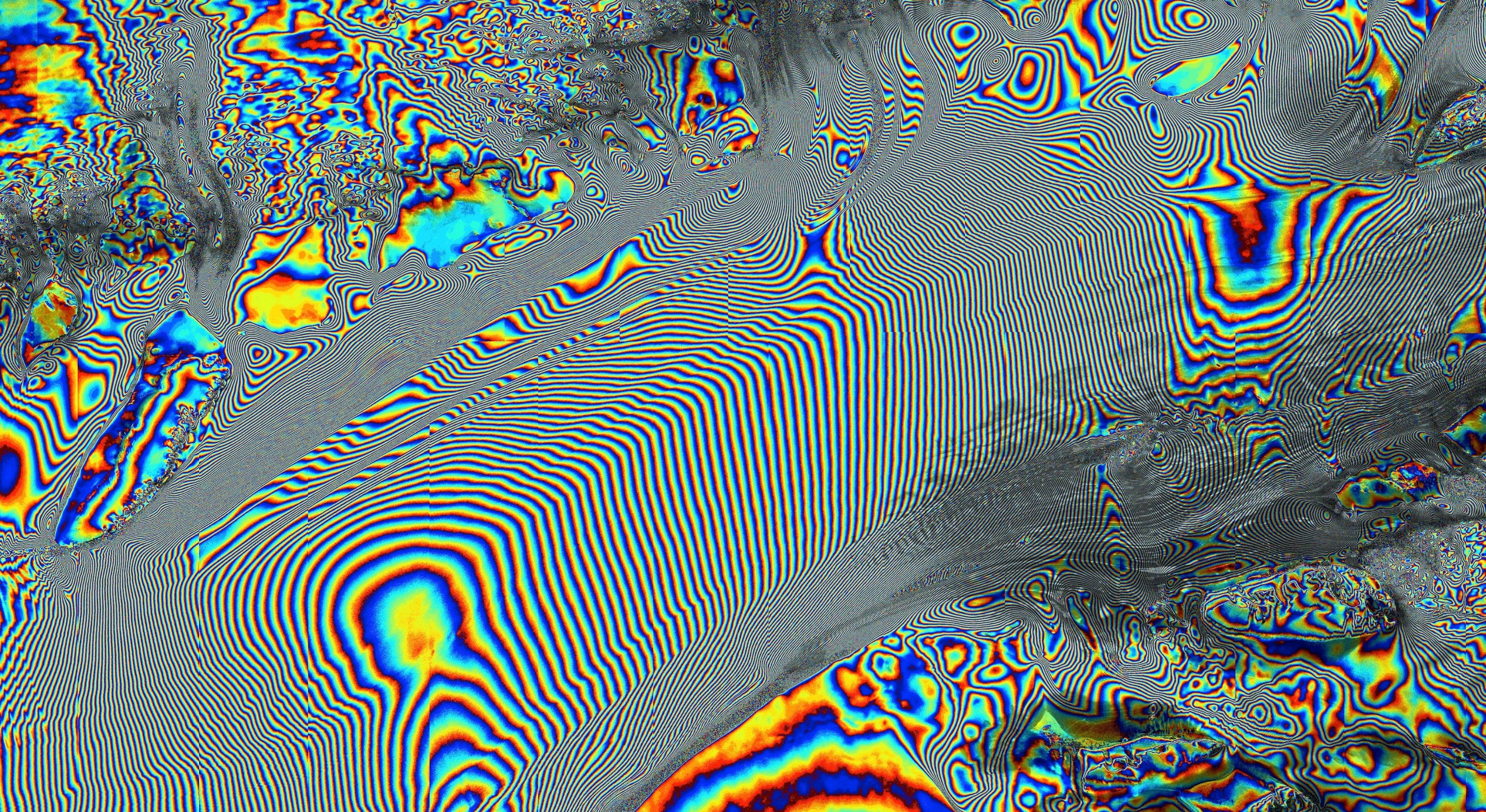 Оценка точности полученных смещений земной поверхности
13
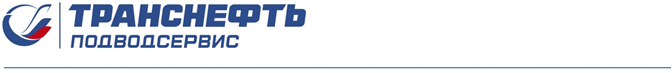 Объект 5.
м
июнь-октябрь 2019 г.
Нивелирование
Интерферометрия
-0,032
-0,036
пуск
м
-0,015
-0,010
прием
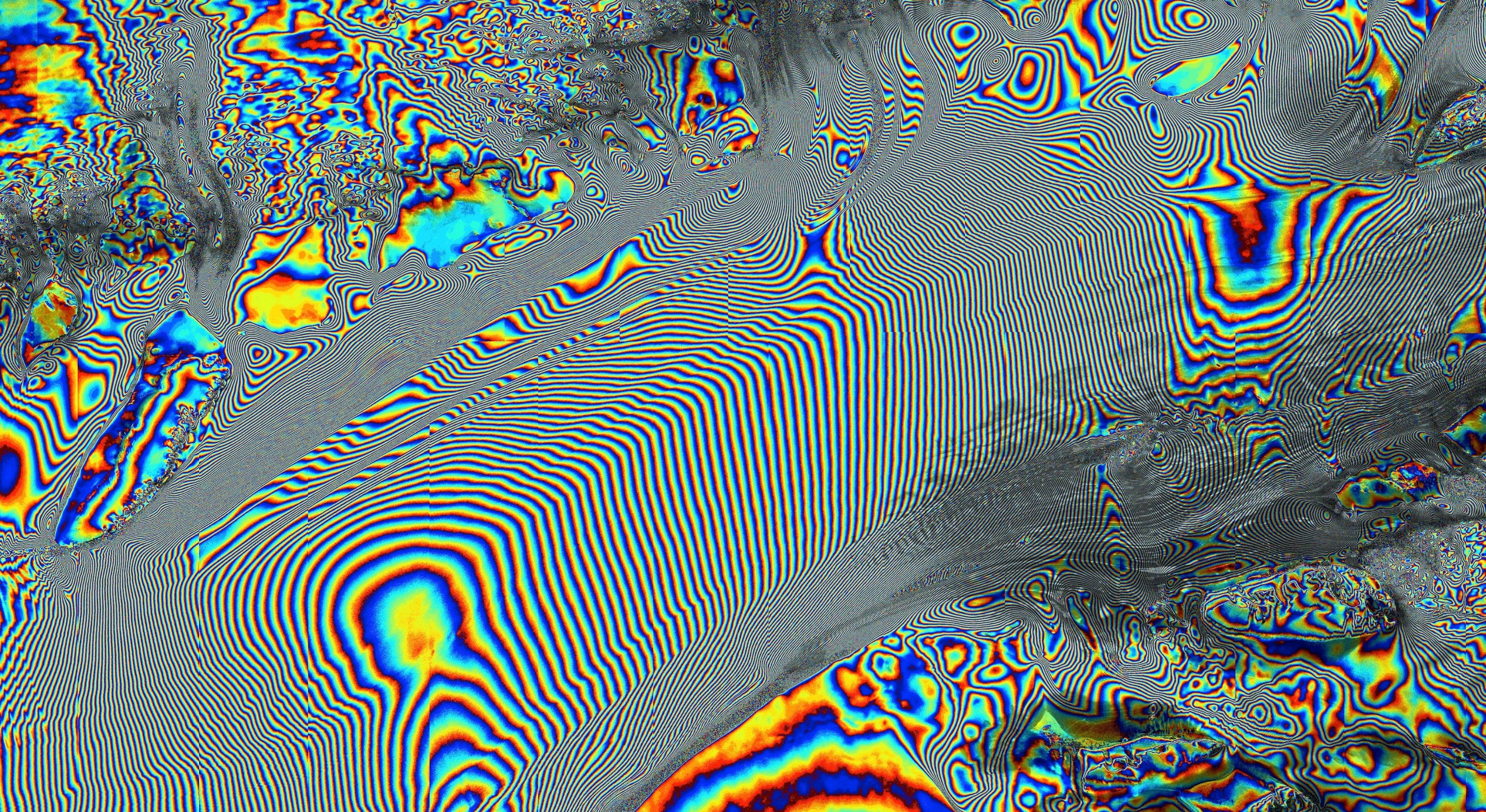 Опыт внедрения радиолокационной интерферометрии в АО «Газпром космические системы»
14
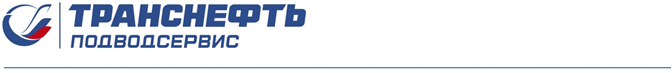 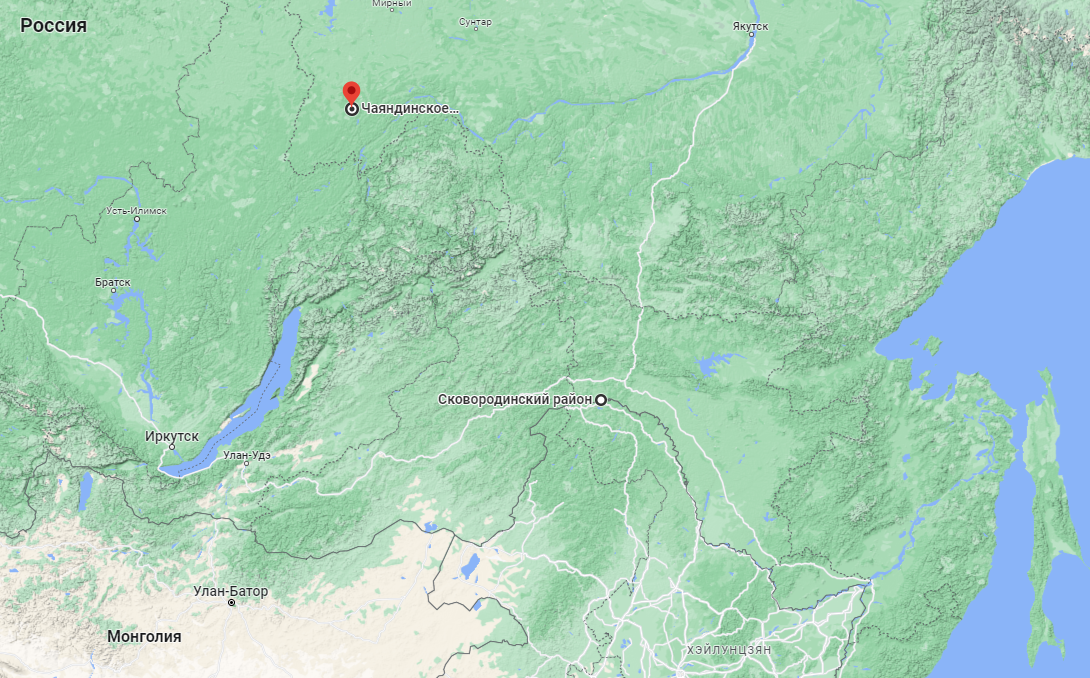 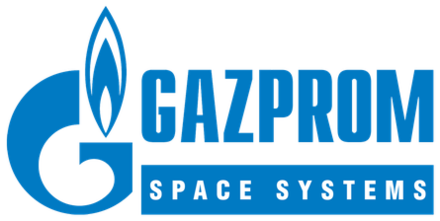 МГП Сила Сибири (от Чаяндинского месторождения в Якутии до границы с Китаем в Амурской области)
Россия
≈ 2000 км
измерения до 4 раз в год                                             точность до 2 мм
Экономический эффект - 4-хкратное снижение затрат
Китай
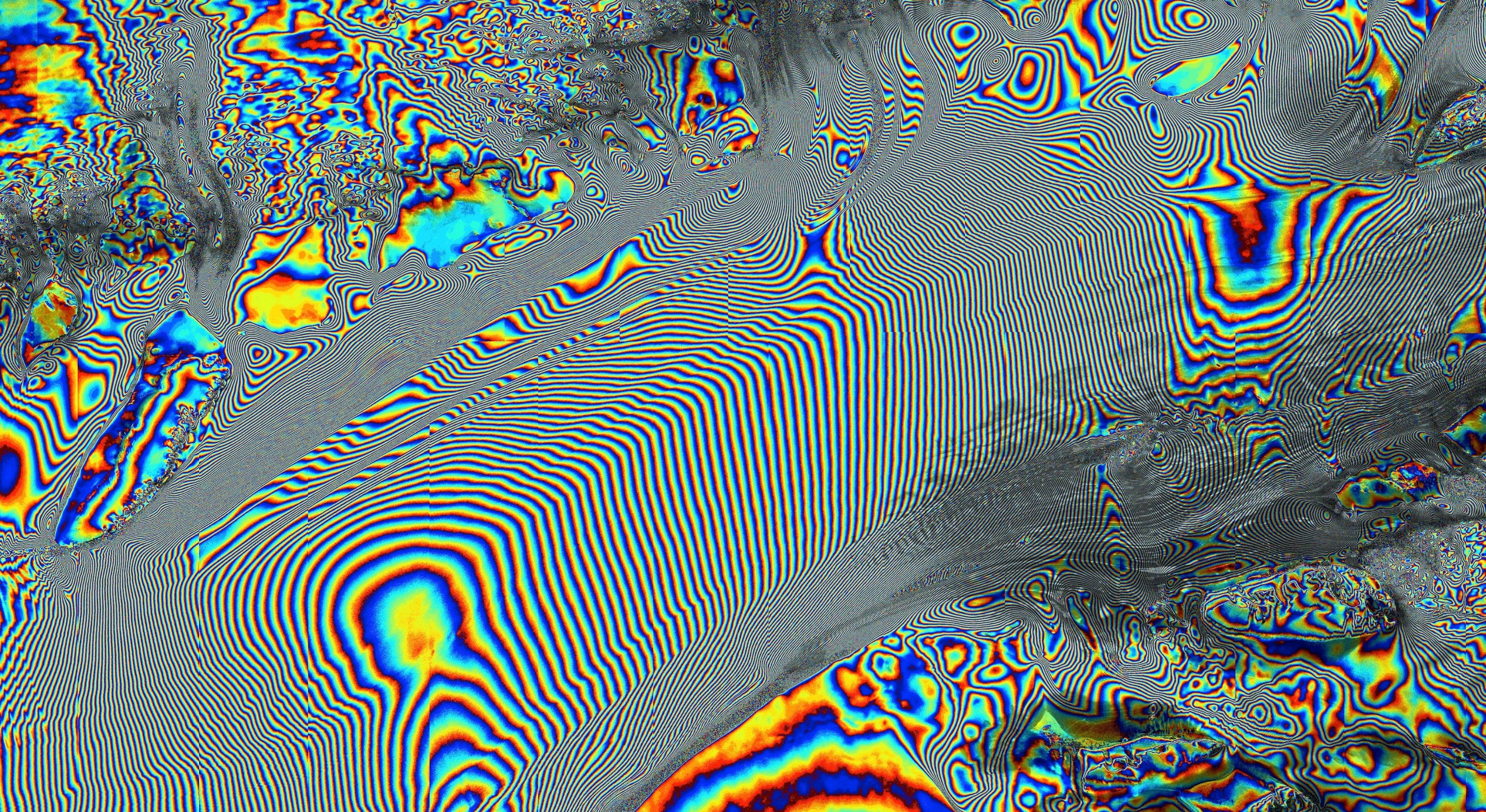 15
Экономический эффект и эффективность от внедрения метода радиолокационной интерферометрии
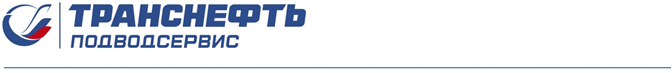 В ИТОГЕ:
Расходы, связанные с организацией сектора интерферометрии
Экономический эффект от внедрения метода интерферометрии при нивелировке КПП СОД (собственные силы)
Расчет экономического эффекта от сокращения расходов на субподряд за счет увеличения обследования МВ собственными силами
1 ГОД:
20,4 млн. руб.
1 ГОД:
9,2 млн. руб.
2 ГОД и последующие:
7 млн. руб.
2 ГОД и последующие:
22,6 млн. руб.
19,5 млн. руб.
Эффективность:

	435%

	600%
Экономический эффект:

1 ГОД после внедрения: 40,1 млн. руб.

2 ГОД и ПОСЛЕДУЮЩИЕ: 42,3 млн. руб.
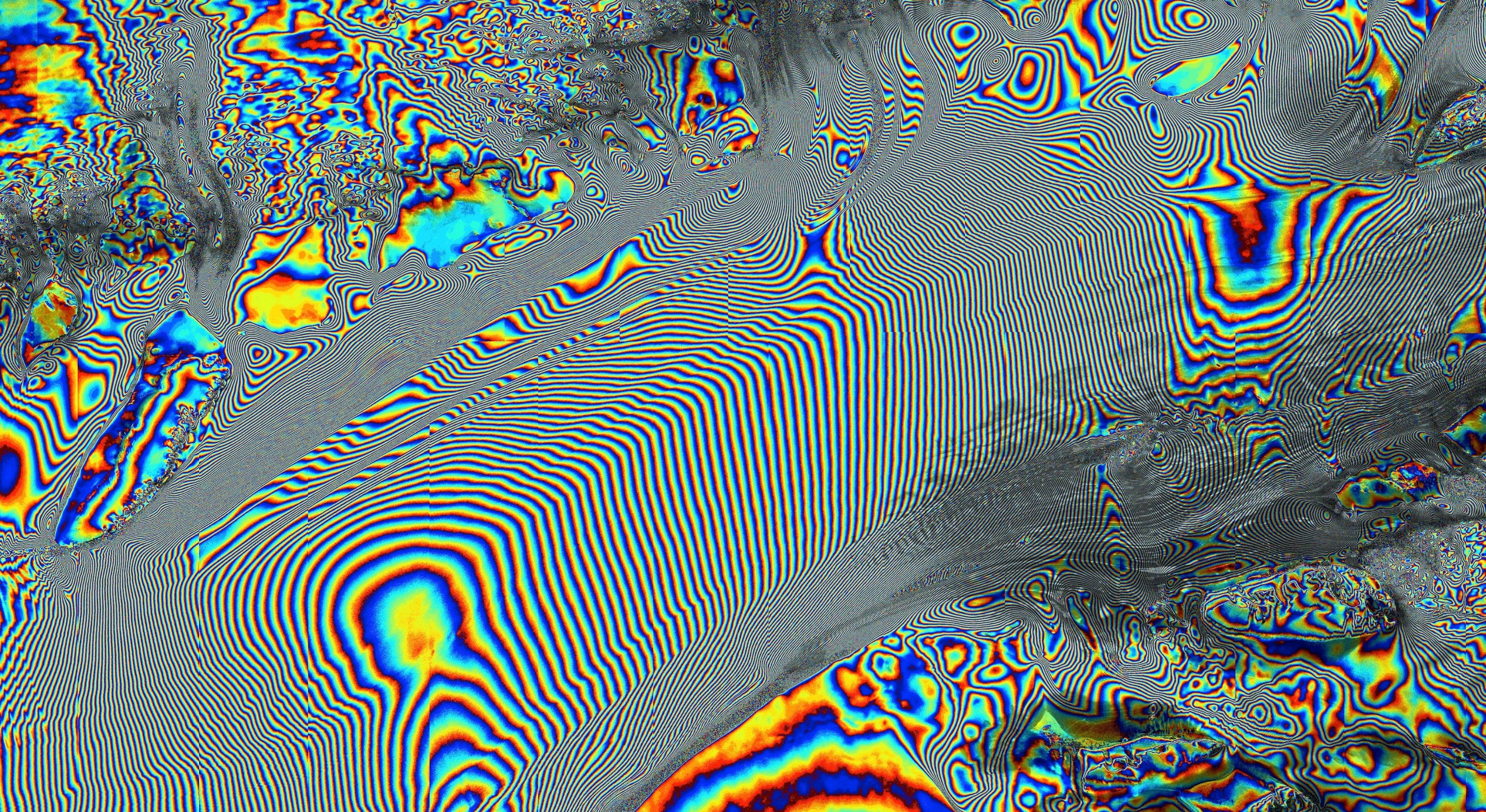 Интеграция в КИС ГИС ПАО «Транснефть»
16
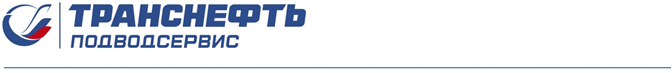 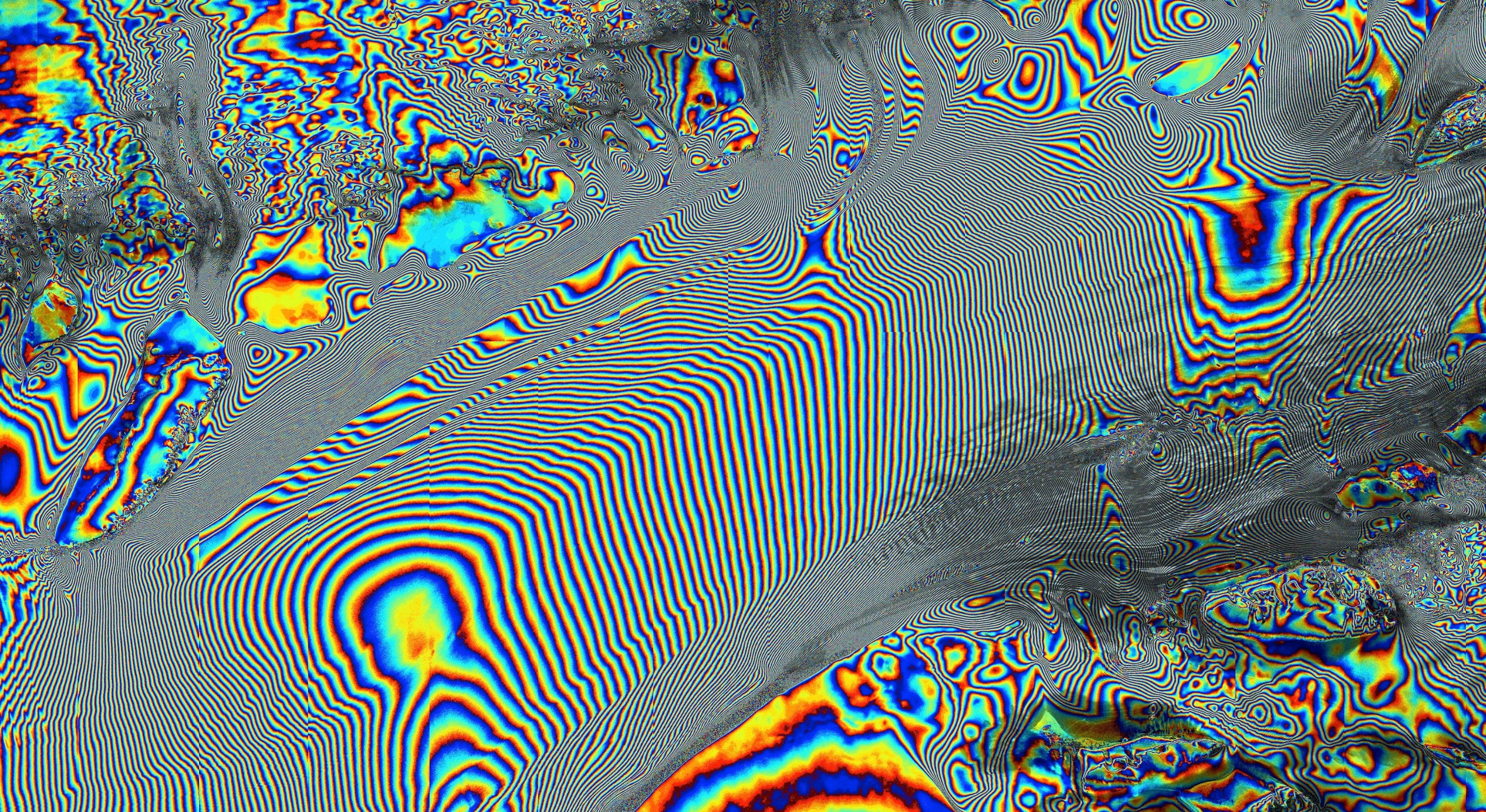 Социальная значимость
17
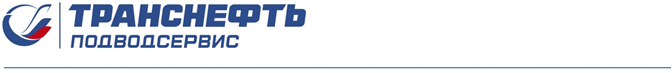 - Повышение безопасной эксплуатации опасных производственных объектов;
- Повышение экологической безопасности;
- Площадной геотехнический мониторинг, анализ большего количества данных;
- Ремонт большего количества автомобильных дорог;
- Сокращение затрат и увеличение производительности по геотехническому мониторингу;
- Контроль за добычей полезных ископаемых и извлекаемыми объемами;
- Повышение безопасности социума;
- Развитие отечественной космической отрасли в целом.
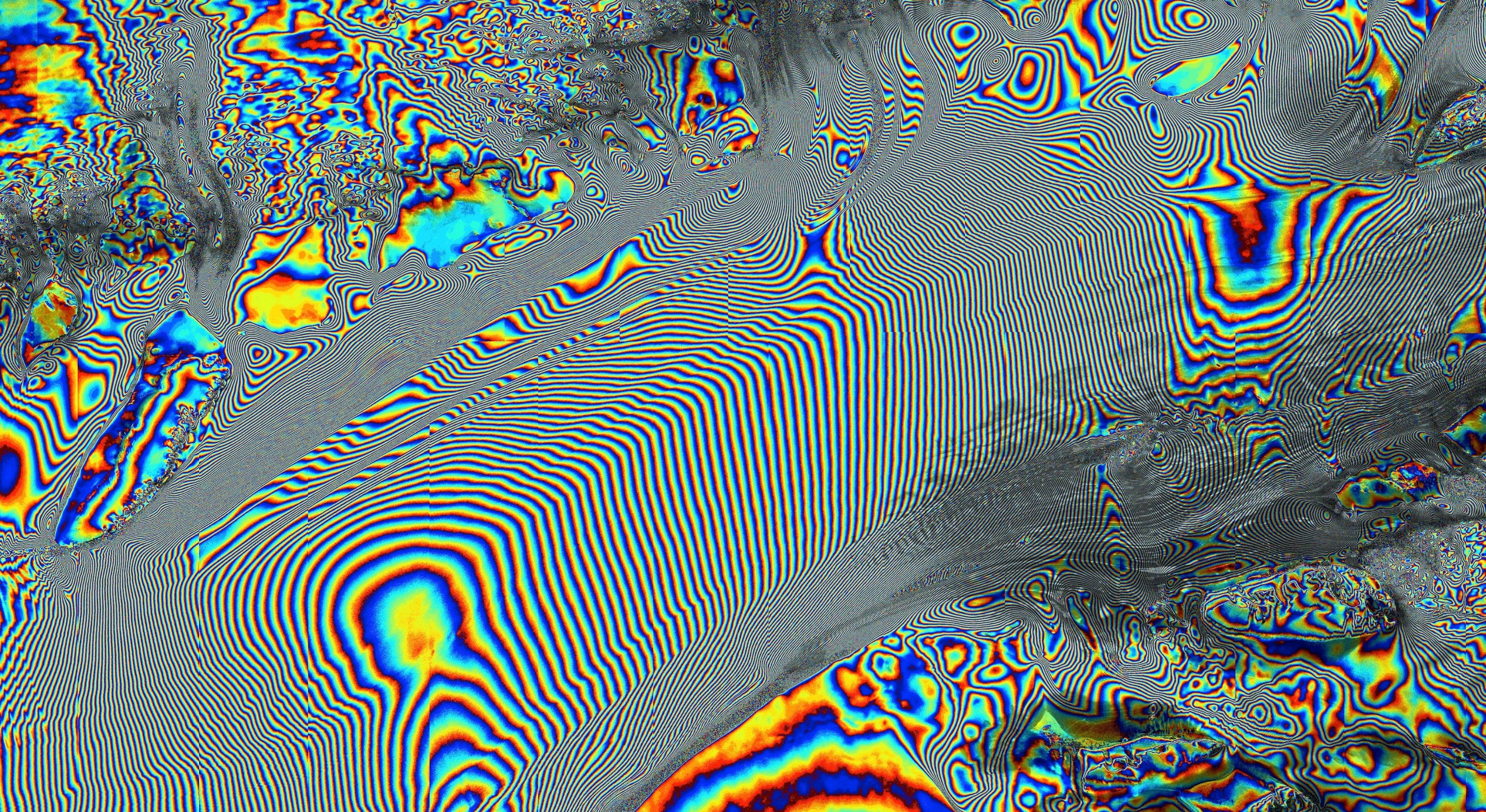 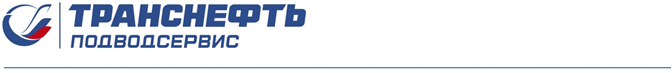 Спасибо за ВНИМАНИЕ!
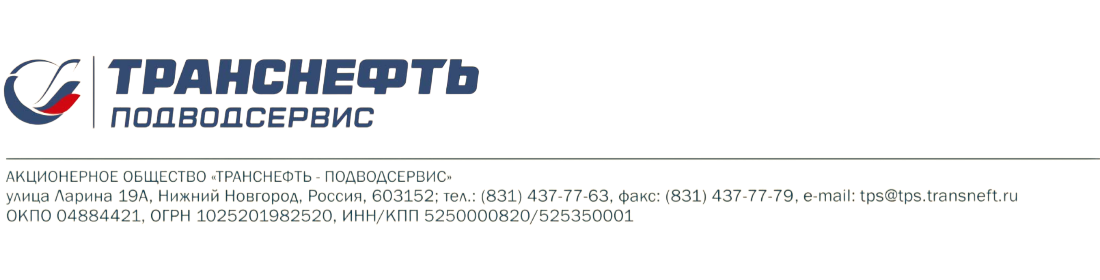